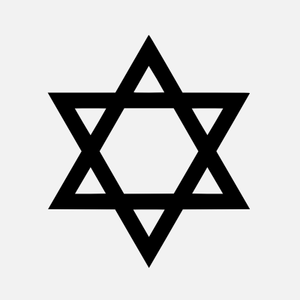 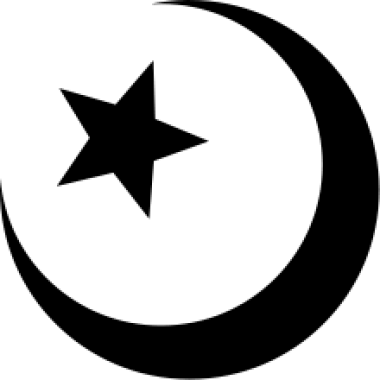 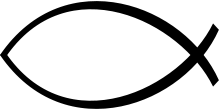 NáboženstvíDopad na obchodní komunikaci
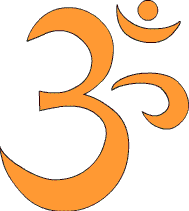 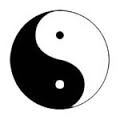 Rozdělení  a termíny
Monoteistické náboženství

Polyteistické náboženství

Prorok

Ateista
Monoteistická a Polyteistická náboženství
Křesťanství	1,929,987,000
Judaismus	     14,890,000
Islám	        1,147,494,000
Společné základy	    	

Hinduismus – 3. nejpopulárnější na  světě – Brahma, Višnu, Kali
Antická náboženství – Řím, Atény
Stereotypy o muslimech
Všichni muslimové jsou Arabové

Všichni Arabové jsou   teroristé


Všichni muslimové jsou teroristé

Překonávání stereotypů
Základní informace o Islámu
622 – prorok Mohamed– zjevení - Allah 
odchází z Mekky do Mediny


5 pilířů: 

Allah and Mohamed
Motlitba – 5krát denně – v mešitě
Ramadan – půst
Mekka -pouť
Almužna
Korán
Pochází od slova číst – hlavní zdroj zákonů – právo šaria


114 kapitol – sury
 
 6219 veršů, které mají různou délku

 sura – Ježíš a jeho matka Marie
Obchodní etiketa
Vítání hostů  - pouze muži se líbají na tváře na veřejnosti, nikdy  muži se ženami

Osobní prostor – malý

Olfaktorické vjemy

Intenzita očního kontaktu

Při návštěvě doma –nechválit věci  – hostitel by cítil povinnost danou věc věnovat
Obchodní etiketa
Malé dárky- nikdy alkohol

Předávání dárků – pravá ruka

Témata taboo – politika, islám, sex 

Odmítnutí nabídky – káva, čaj – velmi nezdvořilé 

Podrážka boty – nečistá – nelze ukazovat
Obchodní etiketa
Obchodní záležitosti – v souladu s Koránem–
    zavádění nových technologií může být problém


Obchodování s vepřovým a alkoholem – zakázáno

Nejdelší verš v Koránu – věnován způsobu, jak sepsat smlouvu o půjčování peněz
Islámské právo šaria
1 striktně dodržováno v konzervativních státech – Saudská Arábie,Irán, Oman, Jemen, Bahrajn

2 více tolerance – Jordan, Egypt, Tunis

1 náboženská policie- kontrola oděvů - ženy 

musejí být na veřejnosti doprovázeny muži

zákaz pití a kouření
2 Dodržování pravidel je dobrovolné
Ženy
Jsou vyloučeny z obchodních aktivit

Polygamie – 4 manželky neomezený počet konkubín


Rozvod– rozhoduje manžel – 3krát zopakuje – 
Rozvádím se s tebou

Rozvedená žena– se vrací do své původní rodiny
Doporučení pro Evropany
Být trpělivý

Seznámit se s etiketou

Být připraven na přerušení obchodních jednání - modlitba

Budování obchodního vztahu – neformální rozhovory – více času -  zdvořilost

Po neformálním setkání – obchodní záležitosti
Otázky
Jaké je převládající náboženství ve vaší zemi?

Jaké jsou vaše zkušenosti s jinými náboženstvími?

Co je to náboženská tolerance?
Světová náboženství
https://www.youtube.com/watch?v=vYCrLlY45ws
Otázky – které náboženství?
Tóra?

Mešita?

Mojžíš?

Višnu?

Nirvána?